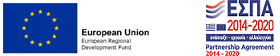 SUPPORT MICRO AND SMALL ENTEPRPISES AFFECTED BY COVID-19 IN THE REGION OF STEREA ELLADA
Τhe enterprise……………………………with headquarters/is active in the Region of Sterea Ellada was co-financed by the European Regional Development Fund (ERDF) of the European Union (ΕΕ) for the implementation of its project under the Action “"Support micro and small enterprises affected by Covid-19 in Sterea Ellada“ under the framework of the Operational Program «Sterea Ellada 2014-2020. 
 
The Action is aimed at empowering micro and small enterprises in the Region of Sterea Ellada  in the form of a grant to ensure sufficient liquidity to deal with the effects of the Covid-19 pandemic.
 
Ιnvestment’s total budget is…………………………………………………….. (100% public expenditure). The Action is co-financed by Greece and the European Union - European Regional Development Fund.
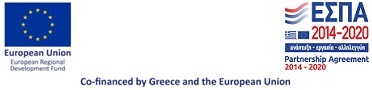